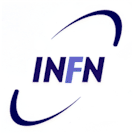 Contratti ed accordi quadro nazionali 
hw e sw
G. Vita Finzi

Workshop CCR,  LNGS, 26-28 febbraio 2014
Quali contratti nazionali
manutenzione hw ed aggiornamento sw di apparati di rete multimarca: Cisco, Extreme,  Juniper
contratti/ accordi quadro  per sw di largo consumo e per tutti gli utenti INFN: Microsoft, Adobe, Sophos, Alfresco, Securew2, Adobe Connect, Seevogh
contratti  centralizzati per   sw  specialistici : NAG, NI Labview, GPFS, TSM, LSF, Mathematica, AFS, Matlab, Mathcad, Jira, Autodesk, C++Test
contratti centralizzati di   sw  di progettazione/simulazione: Ansys, Comsol, Esacomp, Cliosoft, NX-Ideas
accordo nazionale per la manutenzione delle infrastrutture locali degli apparati di alimentazione e  condizionamento Schneider
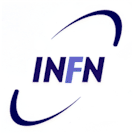 gvf, WS CCR – LNGS 26-28/2/14
Distribuzione licenze di rete  e repository sw
Autodesk
Ansys
Comsol
Esacomp 
Matlab
NX-Ideas
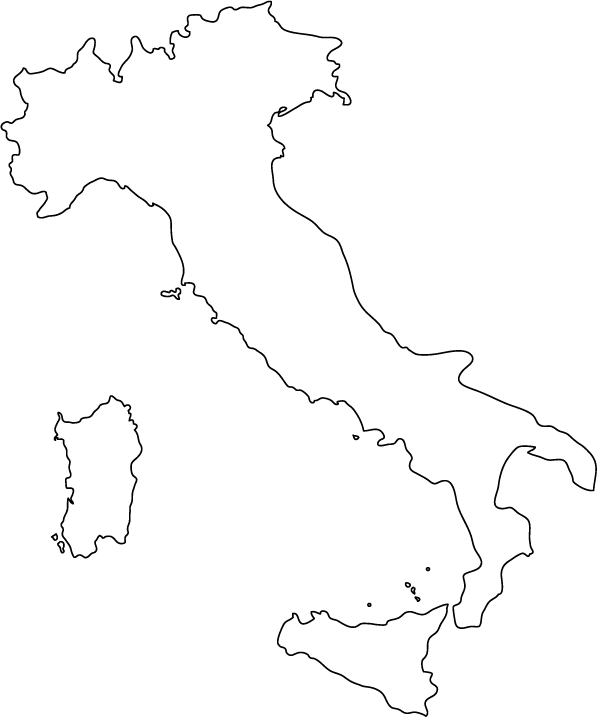 Autodesk
Ansys
Comsol
Esacomp 
Matlab
NX-Ideas
Autodesk,
Matlab  ...
Labview
Mathcad
Cliosoft
Autodesk, Labview .....
Autodesk
Ansys
Comsol
Esacomp 
Matlab
NX-Ideas
Mathematica
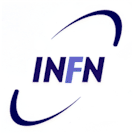 gvf, WS CCR – LNGS 26-28/2/14
la scelta di promuovere un coordinamento a livello nazionale  dei contratti e accordi 
quadro ed una politica di acquisto di licenze di rete  e’  tuttora fortemente voluta dalla CCR e dalla sua presidenza

-  se ci viene applicato un listino commerciale (per fortuna sono casi rarissimi), i costi per il sw aumentano e tanto: unica soluzione e’ l’aggregazione e la razionalizzazione di quello che ci possiamo  permettere di acquistare o mantenere

inizialmente la  centralizzazione era vista con preoccupazione; adesso  e’ invece 
espressamente richiesta, vuoi per motivi economici, vuoi perche’  ci si e’ resi conto che  e’ comodo trovare le licenze sempre aggiornate, il supporto tecnico a disposizione, non dover perdere tempo in trattative con i fornitori,  etc.etc. 

queste iniziative stanno  creando diverse comunita’ di colleghi con cui  condividere 
problemi e soluzioni 

in caso di corsi di formazione interni e’ utile poter disporre di un considerevole 
numero di licenze per le classi

- informazioni, avvisi, etc. attraverso mailing list degli utenti, dei  gestori e degli «esperti» con i quali vengono condivise le scelte operative
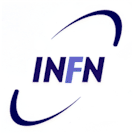 gvf, WS CCR – LNGS 26-28/2/14
Novita’
-   la settimana prossima il Presidente dovrebbe firmare il contratto relativo al nuovo Campus Adobe; per un triennio avremo una versione aggiornata di Acrobat Professional e un certo numero di Master Suite Adobe (l’insieme di tutte le creative). 
Le licenze  Master Suite verranno distribuite una o due per sede.
Per tutto quello che non e’ compreso in questo Campus potremo noleggiare il sw (non si puo’ piu’ acquistare nessuna licenza creative ) tramite un accordo parallelo, unico per tutto l’INFN,  creato ad hoc.  
Ogni sede fara’ ordini autonomamente. 

TS ha appena fatto un ordine di licenze MS col quale abbiamo di nuovo 
accesso al listino Open. Verra’ comunicato ai vostri rappresentanti CCR il codice da citare nei vostri ordini, qualsiasi sia la ditta da cui acquistate, in modo che tutte le sedi possano ottenere questo sconto.

partiranno a breve i rinnovi dei contratti per  Labview, GPFS, Cisco, LSF. 
e’ in fase di studio un contratto nazionale per Cadence.
                  
                      DOMANDE? CHIARIMENTI?
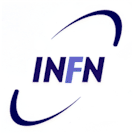 Gvf, WS CCR – LNGS 26-28/2/14